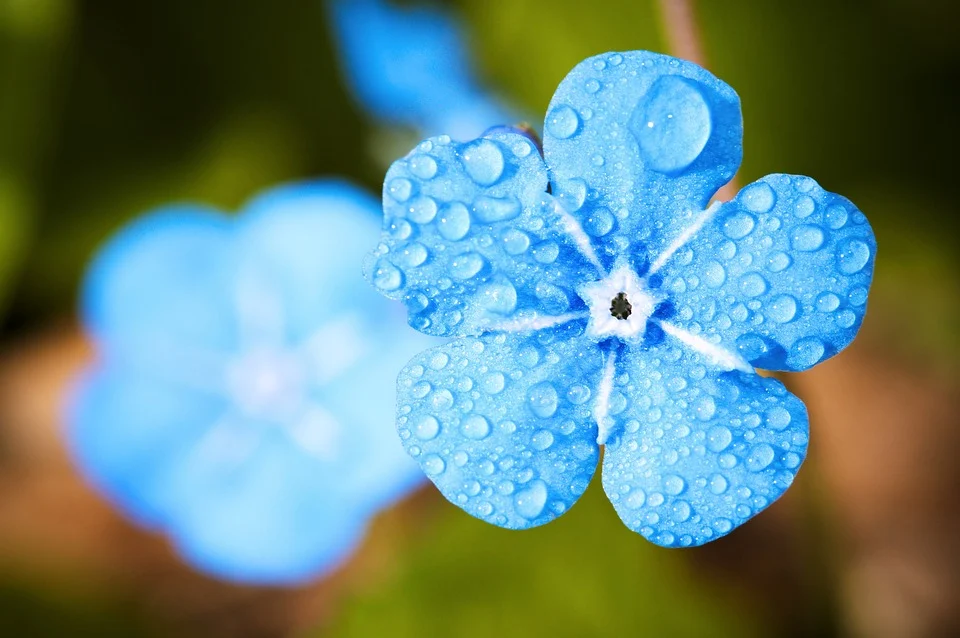 ELIJAH WILL SURELY COME
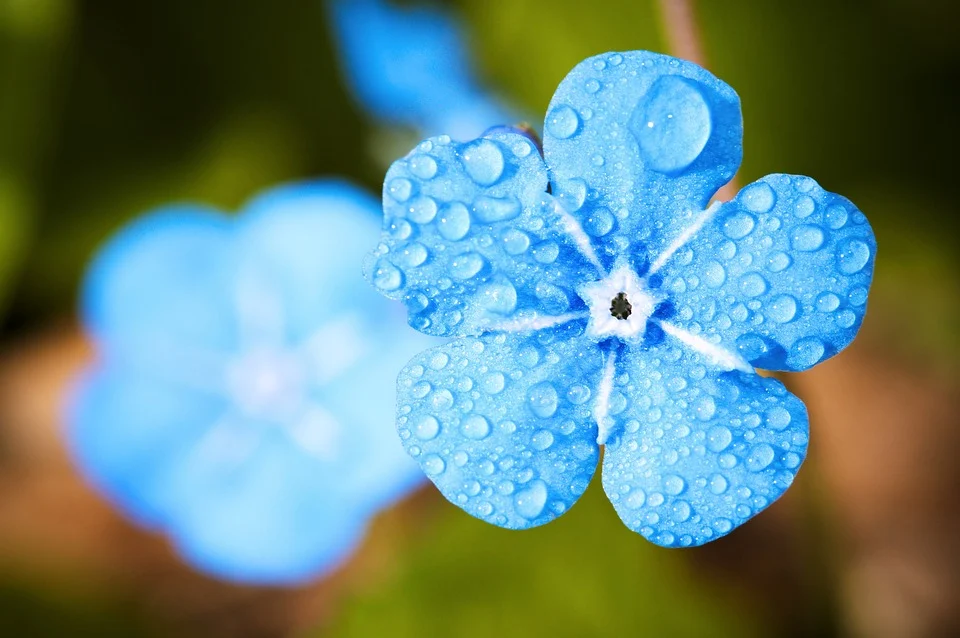 1
The Lord has promised to send His shepherd for today,
In the spirit and the power of Elijah;
He is to appear before the great and dreadful day,
And will never taste of death, hallelujah!
Chorus:
O, praise the Lord, for Elijah will surely come,
For the promised restitution of all things.
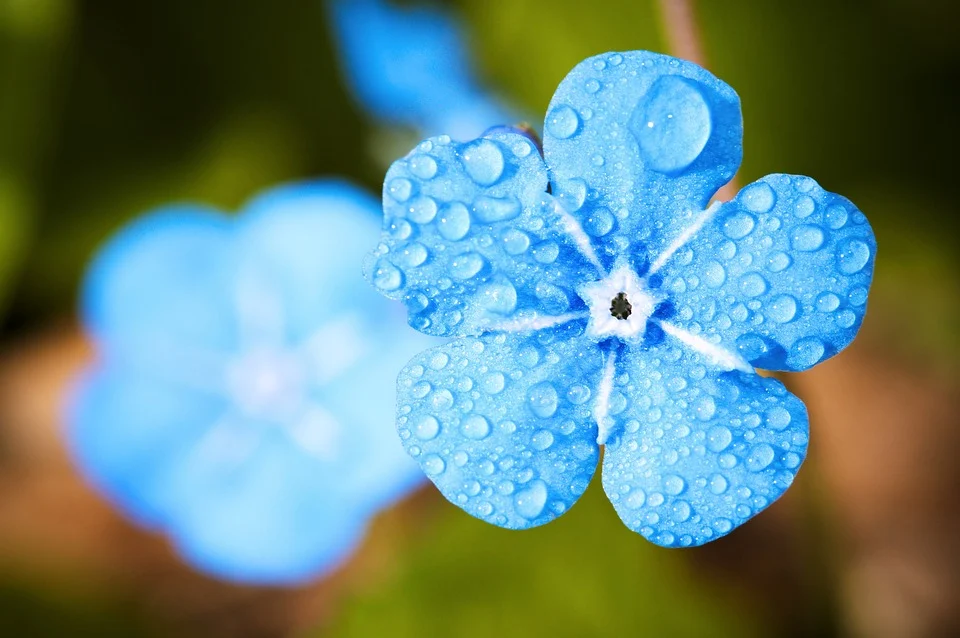 2
The light which the prophecies shed from It is written,
Shows that Elijah the prophet is coming;
There will be no other voice of timely truth given,
Save the teachings of Elijah when sounding.
Chorus:
O, praise the Lord, for Elijah will surely come,
For the promised restitution of all things.
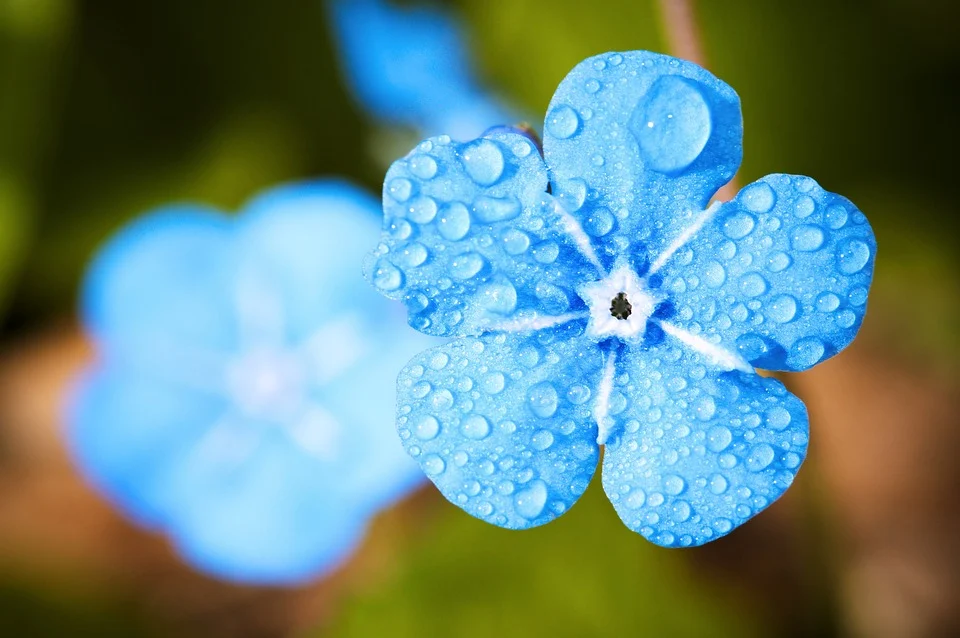 3
So fellow Davidians inquire, do not ignore,
Has Elijah the Prophet come to God’s herd?
And we need not forget that all things he will restore,
With the Berean spirit, search the pure Word.
Chorus:
O, praise the Lord, for Elijah will surely come,
For the promised restitution of all things.